Figure 5. Reduced process elaboration by basket interneurons in cingulate cortex in L1YH/GAD67-EGFP mice. Individual ...
Cereb Cortex, Volume 20, Issue 11, November 2010, Pages 2684–2693, https://doi.org/10.1093/cercor/bhq016
The content of this slide may be subject to copyright: please see the slide notes for details.
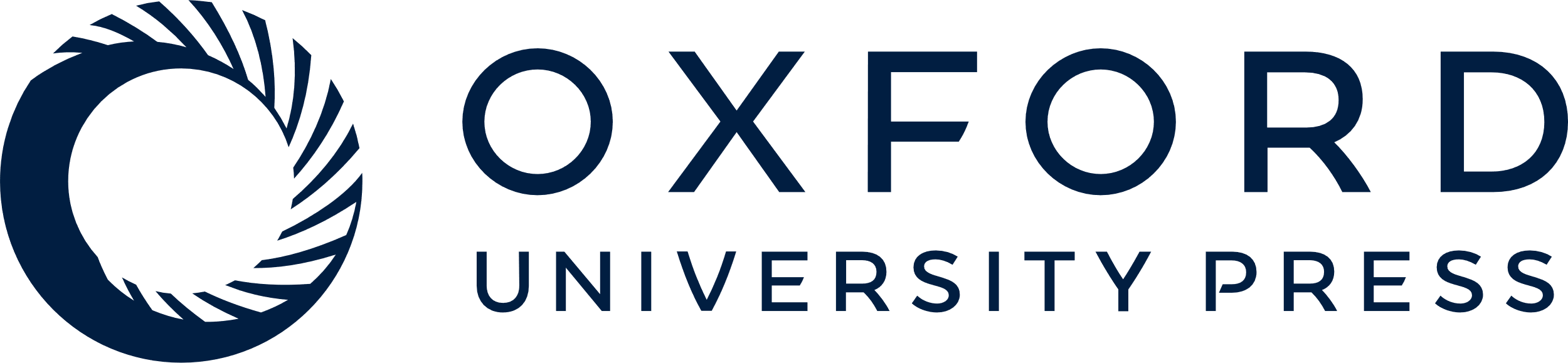 [Speaker Notes: Figure 5. Reduced process elaboration by basket interneurons in cingulate cortex in L1YH/GAD67-EGFP mice. Individual EGFP-labeled basket interneurons from layers II/III of the cingulate cortex of L1YH/GAD67-EGFP and WT/GAD67-EGFP mice were imaged and reconstructed from confocal z-stacks. Representative images of basket interneurons at each stage are shown for each time point (P10, P21, and P60). EGFP-positive basket interneurons initiated primary processes (axons and dendrites exiting the soma) in both WT and L1YH mice at P10, and no morphological difference was observed between WT and L1YH mice (upper panel). WT basket interneurons developed extensively branched arbors from P21 to P60, whereas L1YH basket interneurons show much less branching (middle and lower panels). Scale bar: 20μm.


Unless provided in the caption above, the following copyright applies to the content of this slide: © The Author 2010. Published by Oxford University Press. All rights reserved. For permissions, please e-mail: journals.permissions@oxfordjournals.org]